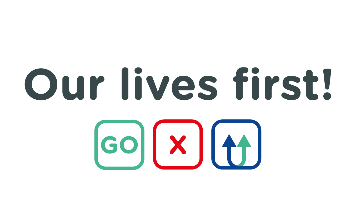 Safety green light
MI è stata spiegata l'attività lavorativa?
2
3
4
1
2
Vedo qualcosa di DIVERSO da quello che è previsto?
2
Ho compreso il MIO contributo per prevenire qualsiasi incidene?
Sono pronto per iniziare la mia attività lavorativa in sicurezza
Ho dei dubbi
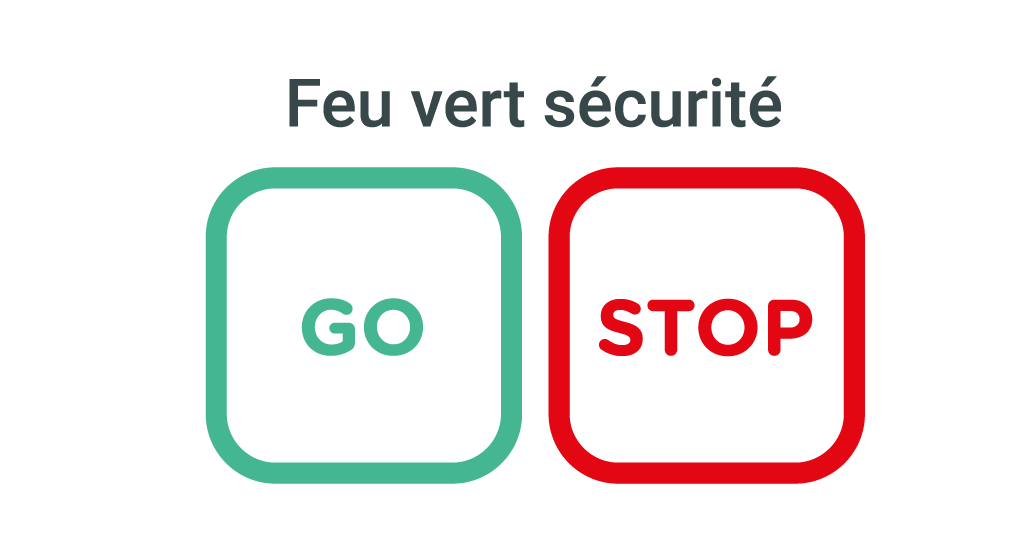 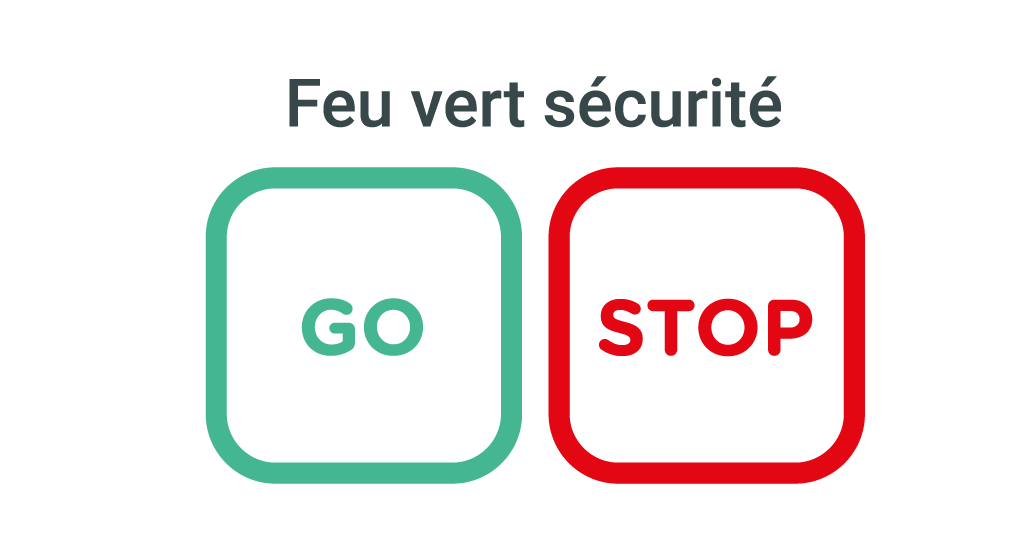 Ho contattato il mio team leader
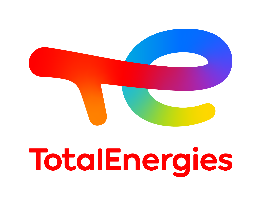 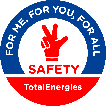